CHAPTER 8
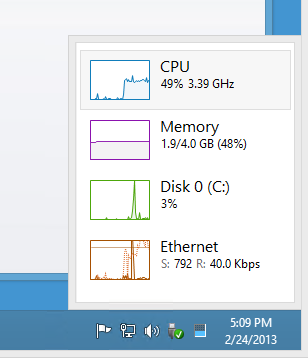 Managing Software and System Resources
Soft wares can be installed by two different methods
RPM (Red Hat Package Manager)  ext  .rmp   e.g  soundcardV88.rpm  
    (The display of .rpm files are black  or white color)

Source files  ext  .tar   e.g   driver-0.5.tar  
    (the display of .tar files are always in red color)

To configure a source file follow the below steps
 ./configure  ;  make  ;  make install
RedHat Package Management (RPM)
RPM was first used with Red Hat Linux in 1995.
 First time it was written in pearl and then rewritten   
           in C for Red Hat 3.0.3 in 1996.
   Using options/switch/flags with rpm command: 
           1-  install (-i)
           2- delete (-e),
           3- upgrade (-U)
           4- verify (-V)  
           5- query (-q).
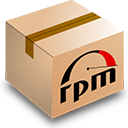 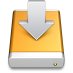 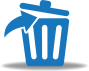 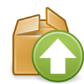 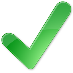 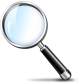 Three parts of RPM
 Signature  (Containing the authentication that this package is genuine) 
 Mathematical code   (The actual coding of the rpm) 
 Archives   (It holds the actual files that comprises the package in compressed format)
RedHat Package Management (RPM)
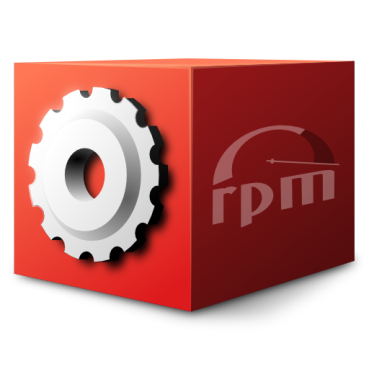 Installing a new package by rpm
# rpm  –ivh  pine-4.44-7.i386.rpm 
    Preparing…     ############## [100%]
     1.pine                ##############  [100%]
Verify a installed package by rpm  
# rpm –V pine
Query a installed package by rpm  
# rpm –q pine
Upgrade an installed package by rpm  
# rpm –Uvh pine.-4.48.8.i386.rpm
 Preparing…     ############## [100%]
  1.pine                ##############  [100%]
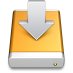 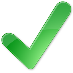 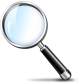 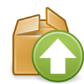 RedHat Package Management (RPM)
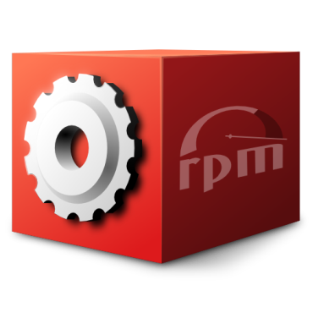 Remove a package by rpm
# rpm –e pine
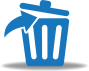 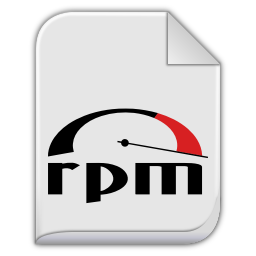 Extracting and looking into a rpm file
# rpm –q  --pine.43.rpm > scripts.txt
Graphical Package Management 
 On your desktop select : 
 Start -> System Setting -> Packages .
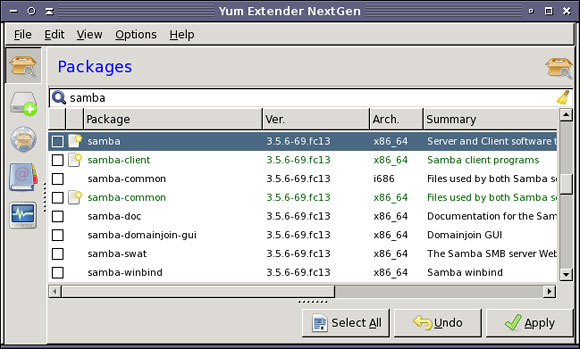 Tar file
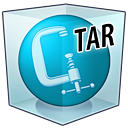 Extracting a Tarred file and modifying in an editor 
# tar -xjvf freetype-2.0.9.tar.bz2      (fonts file)
# cd freetype-2.0.9
# vi freetype/config/ftoption.h









# tar cfj freetype- 2.0.9.tar.bz2   freetype-2.0.9
# rpmbuild –bb freetype.spec  (during the build process press ‘y’ if asked)

                  After it is build a new rpm will be stored in /usr/src/redhat/RPMS/i386
.
.
.
#undef  TT_CONFIG_OPTION_BYTECODE_INTERPRETER
#define  TT_CONFIG_OPTION_BYTECODE_INTERPRETER 

(modified)
.
.
:wq!
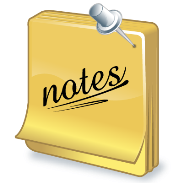 Process id + name for every command during execution
To view a process
 #   ps
PID    TTY     TIME     CMD
 tty1   00:00:00  tree 
  tty2   00:00:01   bash
  tty1   00:00:09   vi
#  ps –aux
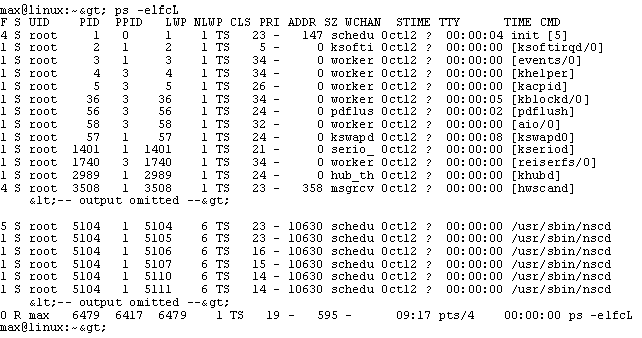 Process id + name for every command during execution
To view a process by its id number 
 #   ps  738
PID    TTY     TIME     CMD
 tty1   00:00:00  tree
To Terminate a process  
 #   kill  738
        [1]+   Terminated       tree
To Terminate a process forcefully 
 #   kill  -9  738
        [1]+   Terminated       tree
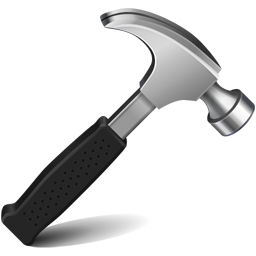 PID
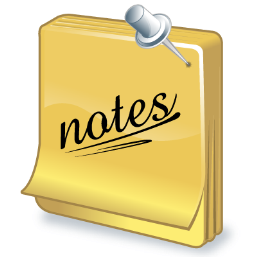 The terminating options start from 1 - 9 .
Changing the Priority of a Command
#  nice
#   nice  -n 0  ls –la     (The command will be brought to high priority and will be 
                                                   executed before the other commands which are in a queue)
#   nice  -n 20  date    (the command will be brought to a low priority and will be 
                                                  executed after all the other commands which are in a queue)
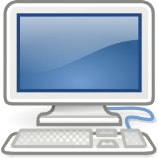 0      1      2      3     4     5     6     7      8     9    10   11    12    13    14  15   16   17   18  19  20
Some more important commands of the chapter
# top   (displays the on going programs on the  system , refreshed the screen after every 5sec.)










 #  free    (it will display the used and free disk space of the system )
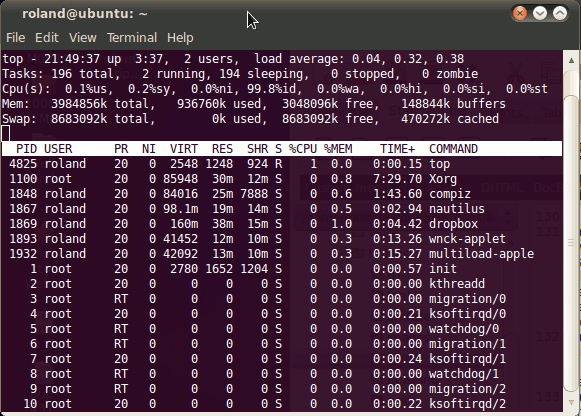 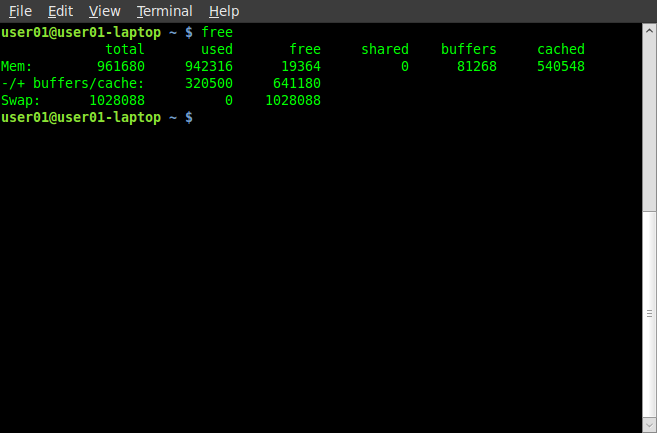 Graphical Process and System Management Tools
# xosview –geometry 406*488  -font 8*16 +load +cpu +__ +__ +__ +__...
         (displays the real time load chart of the system )









 Some more graphical system and process monitoring tools
vncviewer                             5. ktimemon                       9. kcron 
nmapfe                                 6. kdf
ethereal                                7. kisdndock         
gnome-system-monitor   8. ksysguard
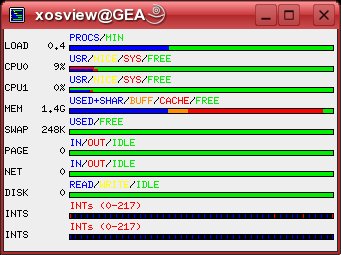